starter
Mallets mallet
 Player A states an aid
Player B states benefit
Player A states an negative
Player B states an aid.
Player C (Buzz if you stall or say ‘erm’)
ABC based on confidence.
Exercise Physiology
DTA
training
Exercise physiology is the response of the body’s anatomy to exercise.
Training is concerned with how you can maximise the performance and maintain a active healthy lifestyle.
One method is to have an effective training programme
Principles of Training
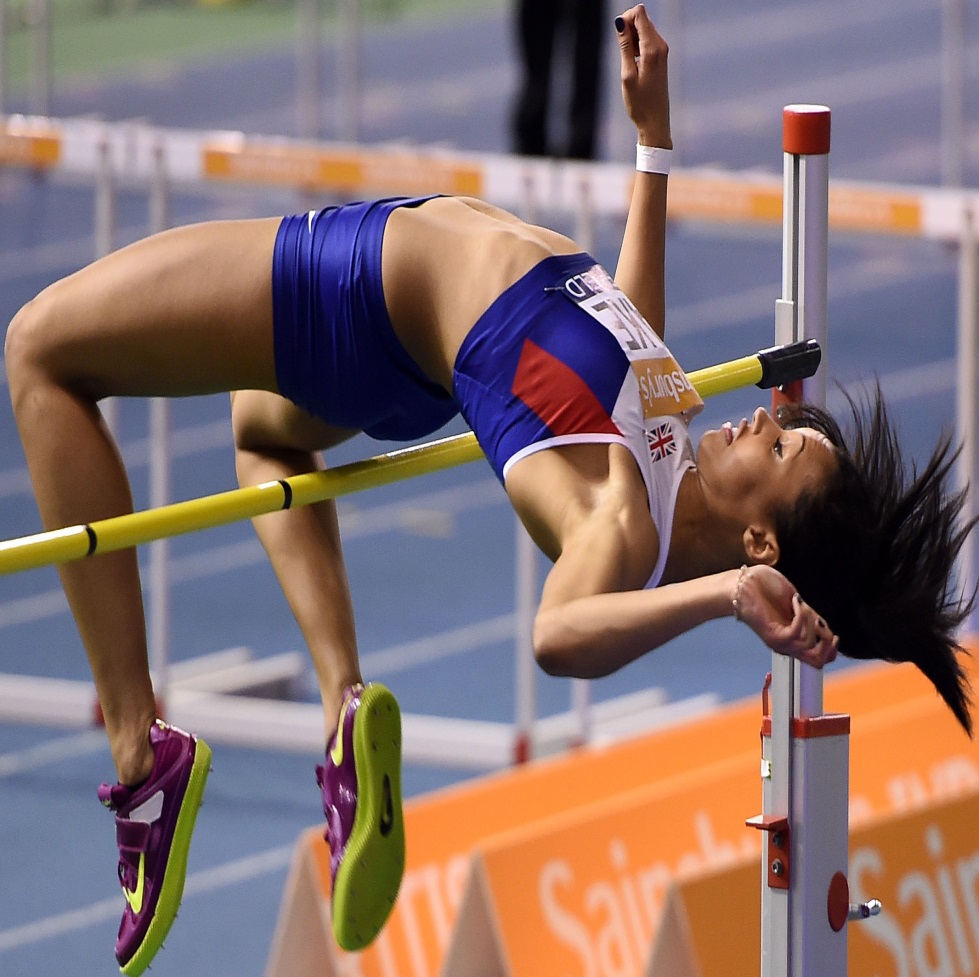 The principles of training are rules that must be followed for the training to be beneficial and effective for the performer.

Easy to remember as:

MRS VOPP Testing WC
Task A – Jigsaw Task
When planning a training programme, what is meant by each word in MRS VOPP Testing WC?

Using each letter, provide a simple explanation of what is meant and a supporting example using a weight-training or exercise programme.
Task bWarm up/ cool down
Plan a warm up for your sport.
Write a summary of the benefits of a warm up.
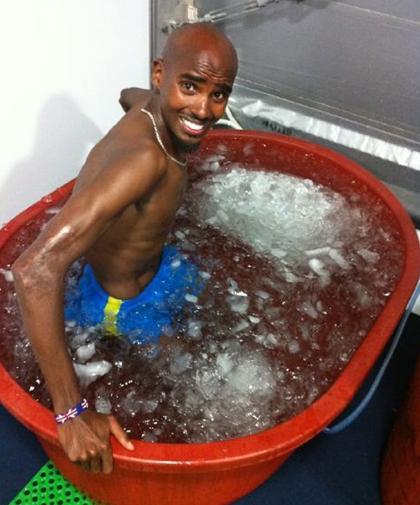 Periodisation
Periodisation is an organised approach to training that involves progressive cycling of various aspects of a training program during a specific period of time. 

The definition of periodisation is an organised division of training into a number of blocks, periods or phases to help an athlete reach their peak performance at a certain time.

It is a way of alternating training to its peak during season.
Task c
Complete a chronological overview of your years training.

How do you break up your season or is it all training?
In a nutshell...
Macro-cycle		A long-term training plan or goal

Meso-cycle		A block of training, typically between 4 				and 16 weeks duration, with a medium-term 				goal

Micro-cycle		A number of training sessions which form a 				recurrent unit. Typically 1-3 wks, short-term 				goals

Mega-cycle		A macro-cycle which may last	 					several years
Periodisation
Task D
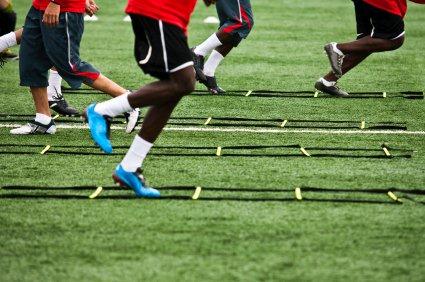 Complete a macro cycle 
Choose one of the meso-cycles and note what is involved in that element.
What activity?
How long for?
What intensity?
Mesocycles in the Phases
Thinking of Preparation phase (pre-season) , 
competition phase and 
transition phase (off season):

How can mesocycle be developed within each of these three phases?
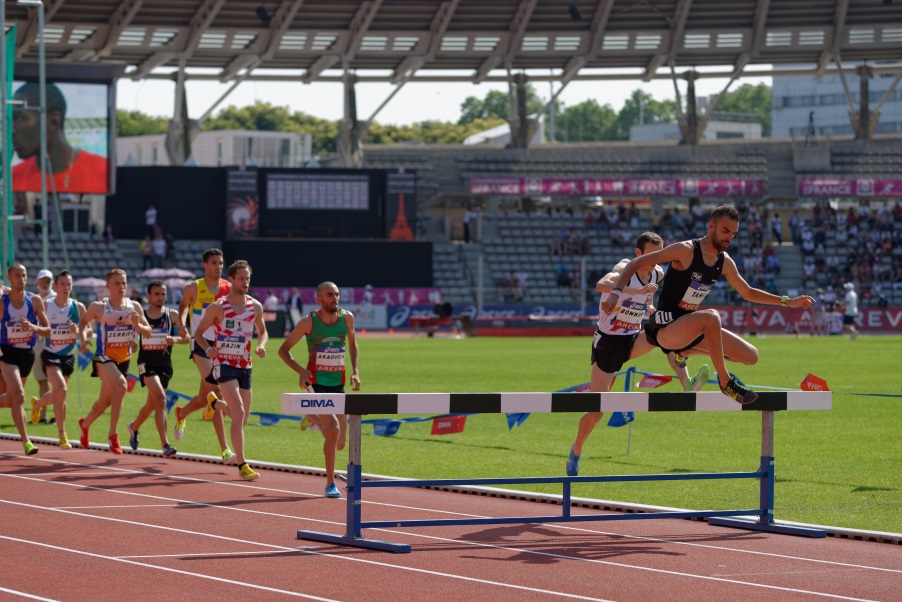 mesocycle
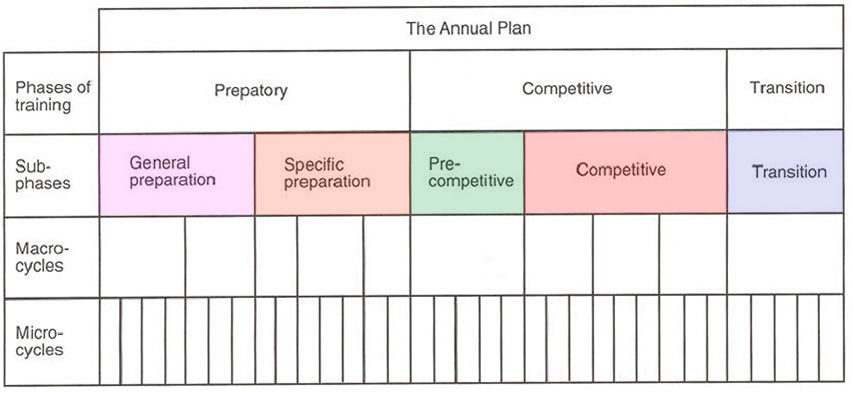 Mesocycle  in a Mesocycle
The Master Plan
When designing a training programme, an annual plan is important and uses the concepts of periodisation and training principles.

Preparation Phase 
Competition Phase
Transition Phase (usually involves rest or recovery)
The aim is to provide a peak performance for an athlete.
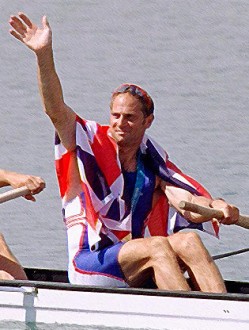 Periods in Training
Jess Ennis article P84
Peak
Competition
Preparation 2
Preparation 1
Transition
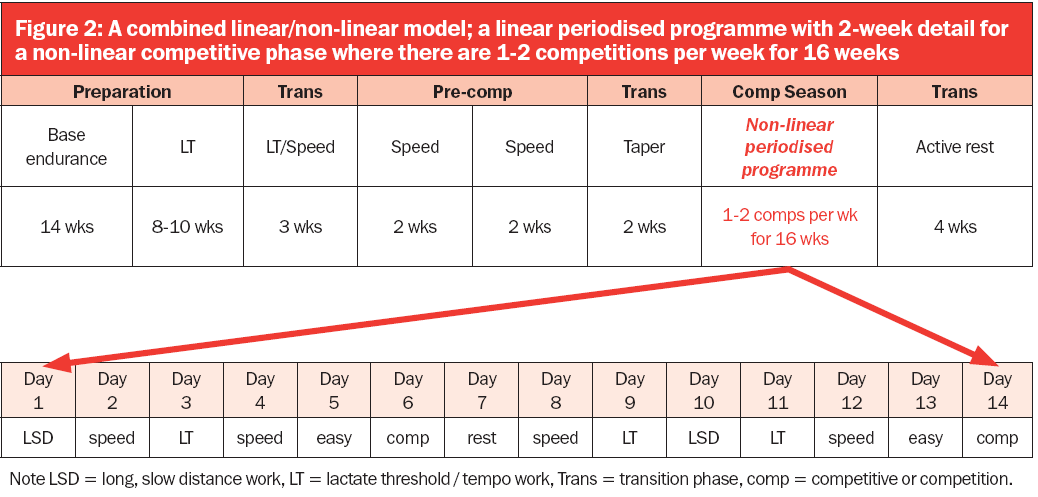 Benefits of Periodisation
Ensures the athlete reaches a peak performance at the correct time for their target
Ensures that the following principles of training are applied:
Specificity, Moderation / Reversibility, Variance / Tedium, Overload, Progression, Warm-Up / Cool-Down, Frequency
G453 June 2012
Explain the use of periodisation when planning a personal health and fitness programme.

[6 Marks]
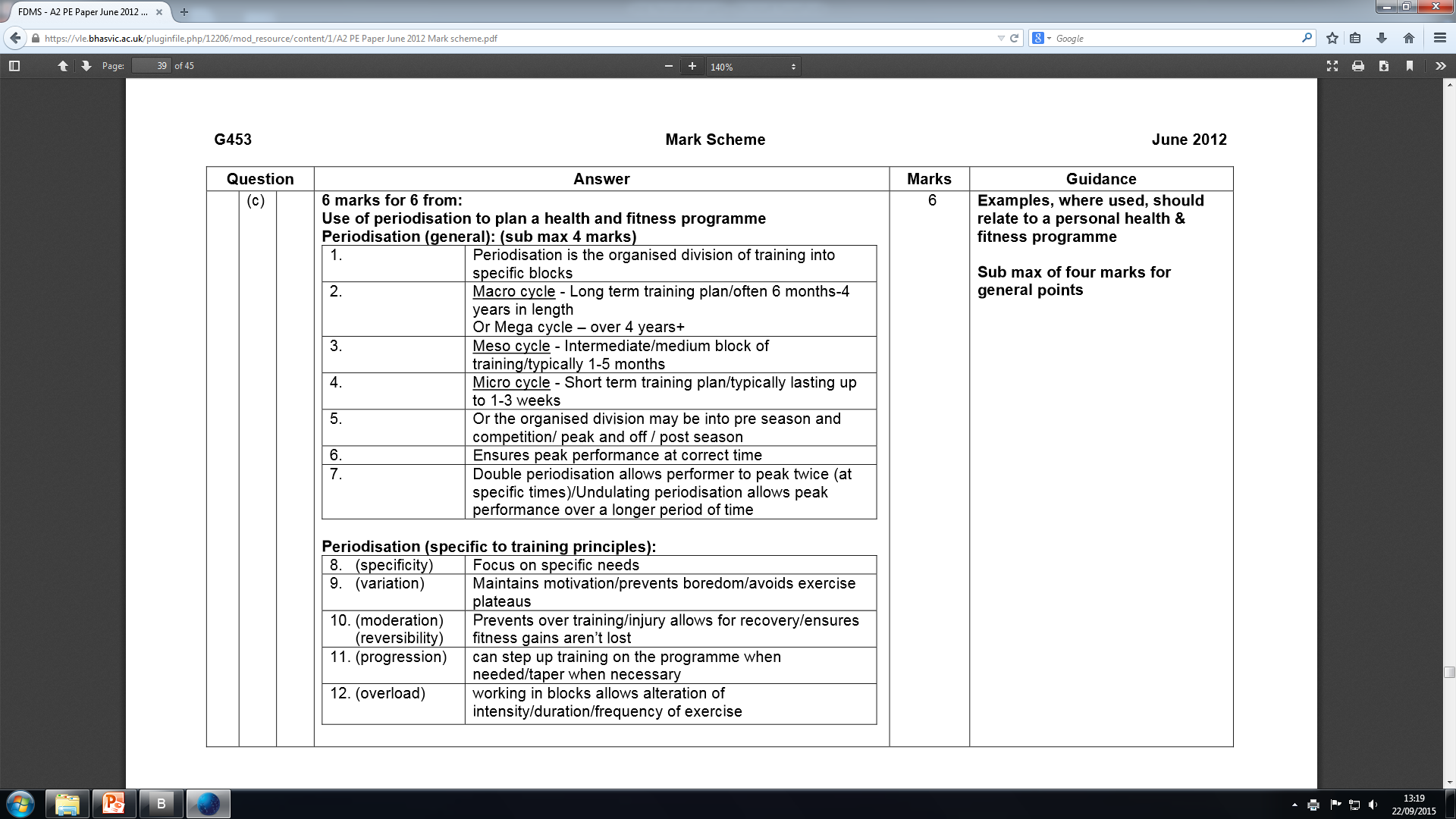 Task e
Looking at your season overview:
Add-in a microcycle

Within the microcycle, design a basic training session to support the microcycle (warm-up, main activity and cool-down)
Task F
Using any element of your overall plan, write a small paragraph to explain how the following principles are applied within it:

Specificity
Moderation / Reversibility
Variance / Tedium 
Overload
Progression

Try to include reference to any macro, meso or micro cycles and any specific examples to back your points.
20 Mark Possibilities...
Plan a personal health and fitness programme that will promote sustained involvement in a balanced, healthy and active lifestyle; the plan should include the principles of training.
20 Markers – Aerobic Capacity
Devise a 6 month programme to develop aerobic endurance. 

Justify your programme by referring to the theory of periodisation and the principles of training. 

[20 marks]
20 Markers – Aerobic Capacity
Interval training is a versatile type of training in which periods of work are interspaced with periods of recovery.

Outline a series of interval training sessions that are designed to stress the lactic acid system. Explain how you would apply the training principles of overload, specificity and reversibility to ensure your sessions remain effective throughout the training programme.
									[20 marks]
20 Markers – Aerobic Capacity
Identify, define and give a method of evaluation for aerobic capacity.

A carefully planned training programme is required to improve a specific component of fitness.

Using the following terms: macrocycles, mesocycles, microcycles (alongside principles of training) design a training programme to improve cardiovascular endurance for a sedentary adult.
									[20 Marks]